E85 Digital Design & Computer Engineering
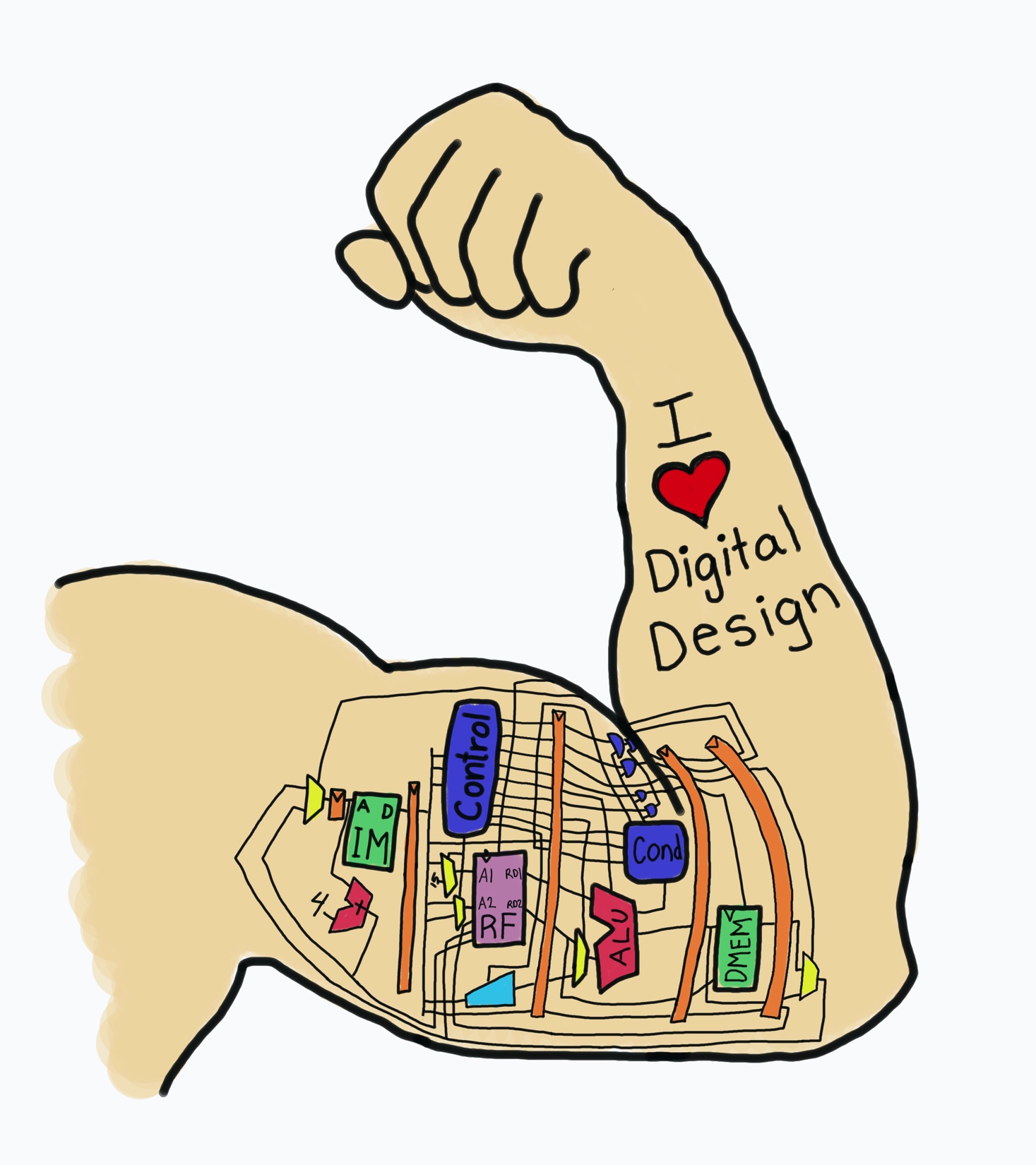 Lecture 22: Pipelined Processor
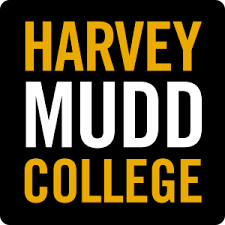 Lecture 22
Pipelined Processor
Review: Single-Cycle ARM Processor
Review: Multicycle ARM Processor
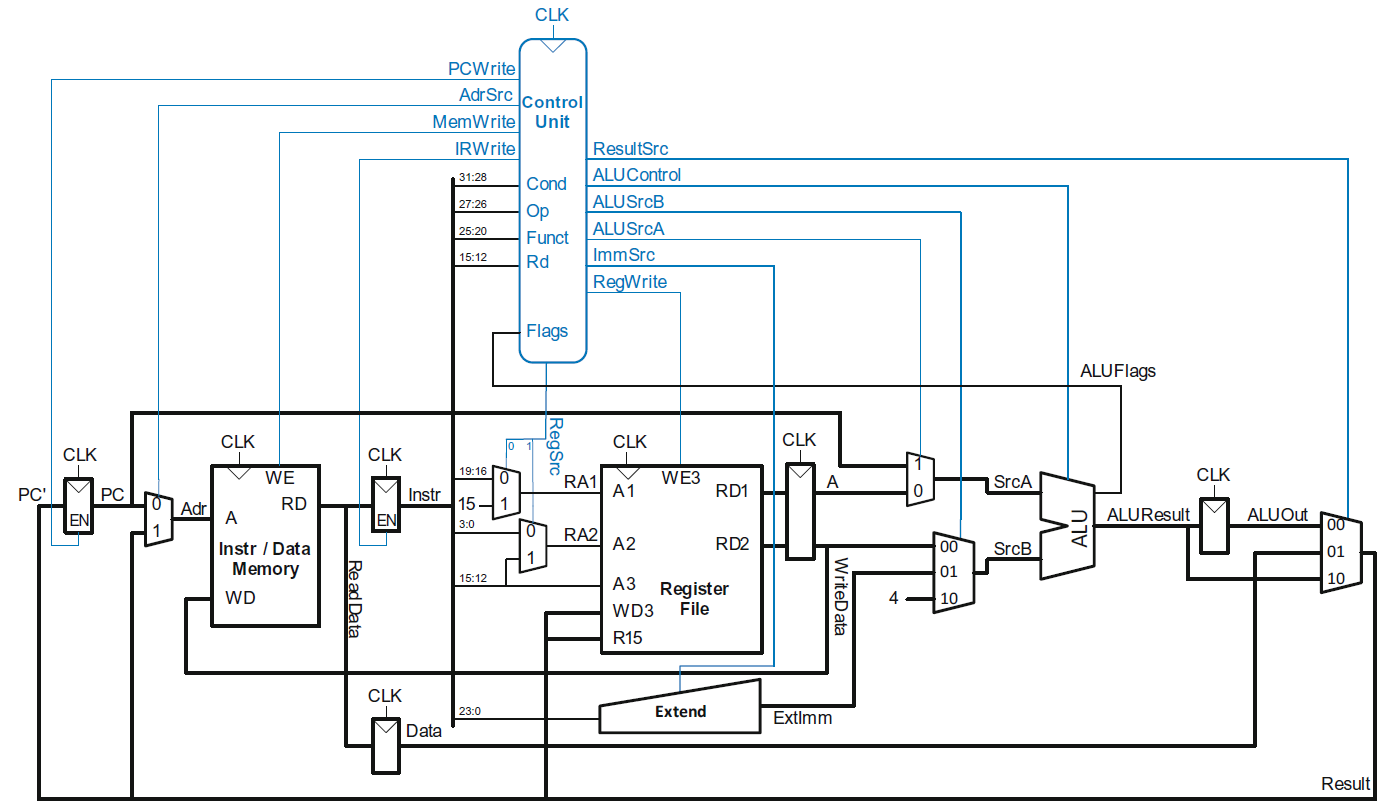 Pipelined ARM Processor
Aim to really improve performance
Use temporal parallelism
Divide single-cycle processor into 5 stages:
Fetch
Decode
Execute
Memory
Writeback
Add pipeline registers between stages
Single-Cycle vs. Pipelined
Pipelined Processor Abstraction
Single-Cycle & Pipelined Datapath
Corrected Pipelined Datapath
WA3 must arrive at same time as Result
Register file written on falling edge of CLK
Optimized Pipelined Datapath
Remove adder by using PCPlus4F after PC has been updated to PC+4
Pipelined Processor Control
Same control unit as single-cycle processor
Control delayed to proper pipeline stage
Pipeline Hazards
When an instruction depends on result from instruction that hasn’t completed
Types:
Data hazard: register value not yet written back to register file
Control hazard: next instruction not decided yet (caused by branch)
Data Hazard
Handling Data Hazards
Insert NOPs in code at compile time
Rearrange code at compile time
Forward data at run time
Stall the processor at run time
Compile-Time Hazard Elimination
Insert enough NOPs for result to be ready
Or move independent useful instructions forward
Data Forwarding
Data Forwarding
Check if register read in Execute stage matches register written in Memory or Writeback stage 
If so, forward result
Data Forwarding
Data Forwarding
Execute stage register matches Memory stage register?
	Match_1E_M = (RA1E == WA3M)
	Match_2E_M = (RA2E == WA3M)

Execute stage register matches Writeback stage register?
	Match_1E_W = (RA1E == WA3W)
	Match_2E_W = (RA2E == WA3W)
	
If it matches, forward result:
       
       if          (Match_1E_M • RegWriteM)  	ForwardAE = 10; 
       else if  (Match_1E_W • RegWriteW) 	ForwardAE = 01; 
       else                             			ForwardAE = 00;
Data Forwarding
Execute stage register matches Memory stage register?
	Match_1E_M = (RA1E == WA3M)
	Match_2E_M = (RA2E == WA3M)

Execute stage register matches Writeback stage register?
	Match_1E_W = (RA1E == WA3W)
	Match_2E_W = (RA2E == WA3W)
	
If it matches, forward result:
       
       if          (Match_1E_M • RegWriteM)  	ForwardAE = 10; 
       else if  (Match_1E_W • RegWriteW) 	ForwardAE = 01; 
       else                             			ForwardAE = 00;

		ForwardBE same but with Match2E
Stalling
Stalling
Stalling Hardware
Stalling Logic
Is either source register in the Decode stage the same as the one being written in the Execute stage?

Match_12D_E = (RA1D == WA3E) + (RA2D == WA3E)

Is a LDR in the Execute stage AND Match_12D_E?

ldrstall = Match_12D_E • MemtoRegE
StallF = StallD = FlushE = ldrstall
Control Hazards
B: 
branch not determined until the Writeback stage of pipeline
Instructions after branch fetched before branch occurs
These 4 instructions must be flushed if branch happens
Writes to PC (R15) similar
Control Hazards
Branch misprediction penalty
number of instruction flushed when branch is taken (4)
May be reduced by determining BTA earlier
Early Branch Resolution
Determine BTA in Execute stage
Branch misprediction penalty = 2 cycles
Hardware changes
Add a branch multiplexer before PC register to select BTA from ALUResultE
Add BranchTakenE select signal for this multiplexer (only asserted if branch condition satisfied)
PCSrcW now only asserted for writes to PC
Pipelined processor with Early BTA
Control Hazards with Early BTA
Control Stalling Logic
PCWrPendingF = 1 if write to PC in Decode, Execute or Memory
	PCWrPendingF = PCSrcD + PCSrcE + PCSrcM

Stall Fetch if PCWrPendingF
	StallF = ldrStallD + PCWrPendingF 

Flush Decode if PCWrPendingF OR PC is written in Writeback OR branch is taken
	FlushD = PCWrPendingF + PCSrcW + BranchTakenE

Flush Execute if branch is taken
	FlushE = ldrStallD + BranchTakenE

Stall Decode if ldrStallD (as before)
	StallD = ldrStallD
ARM Pipelined Processor with Hazard Unit
Pipelined Performance Example
SPECINT2000 benchmark: 
25% loads
10% stores 
13% branches
52% data processing
Suppose:
40% of loads used by next instruction
50% of branches mispredicted
What is the average CPI?
Pipelined Performance Example
SPECINT2000 benchmark: 
25% loads
10% stores 
13% branches
52% data processing
Suppose:
40% of loads used by next instruction
50% of branches mispredicted
What is the average CPI?
Load CPI = 1 when not stalling, 2 when stalling
So, CPIlw = 1(0.6) + 2(0.4) = 1.4
Branch CPI = 1 when not stalling, 3 when stalling
	So, CPIbeq = 1(0.5) + 3(0.5) = 2

Average CPI = (0.25)(1.4) + (0.1)(1) + (0.13)(2) + (0.52)(1)  = 1.23
Pipelined Performance
Pipelined processor critical path:
  	Tc3 	= max [
		    tpcq + tmem + tsetup		Fetch
		    2(tRFread + tsetup )			Decode
		    tpcq + 2tmux + tALU + tsetup	Execute
		    tpcq + tmem + tsetup		Memory
		    2(tpcq + tmux + tRFwrite) ]	Writeback
Pipelined Performance Example
Cycle time: Tc3 = ?
Pipelined Performance Example
Cycle time: Tc3 = 2(tRFread + tsetup )
    		     = 2[100 + 50] ps  = 300 ps
Pipelined Performance Example
Program with 100 billion instructions
Execution Time  	= (# instructions) × CPI × Tc
		              	= (100 × 109)(1.23)(300  × 10-12)
		            	= 36.9 seconds
Processor Performance Comparison